« Projet de loi de transformation de la fonction publique»
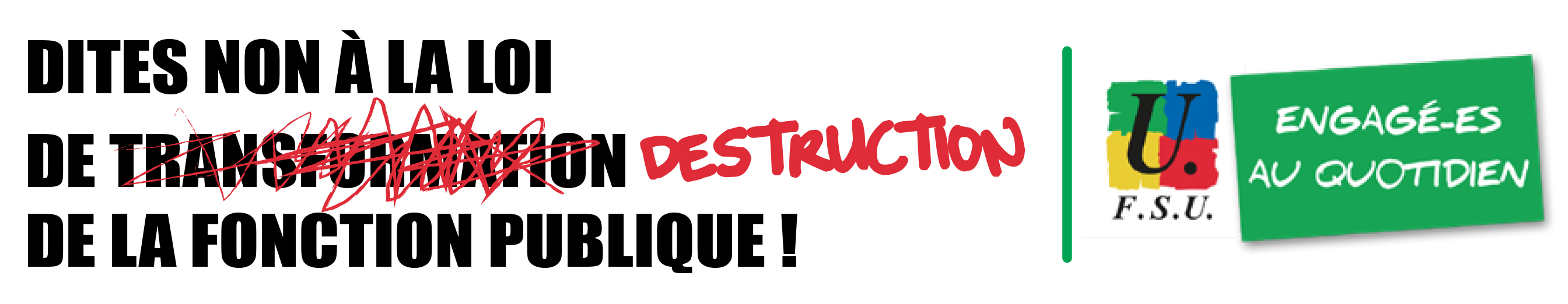 1
Présentation
Le contexte et les annonces du Gouvernement
Le projet de loi du Ministère
Les analyses de la FSU
Les conséquences pour les personnels de l’ESR
Les luttes à construire avec le Snesup FSU
2
Le contexte et les annonces du Gouvernement
Le programme du Candidat Macron
CAP 2022 
Les exposés des motifs du projet de loi



Le Nouveau management public (NPM)
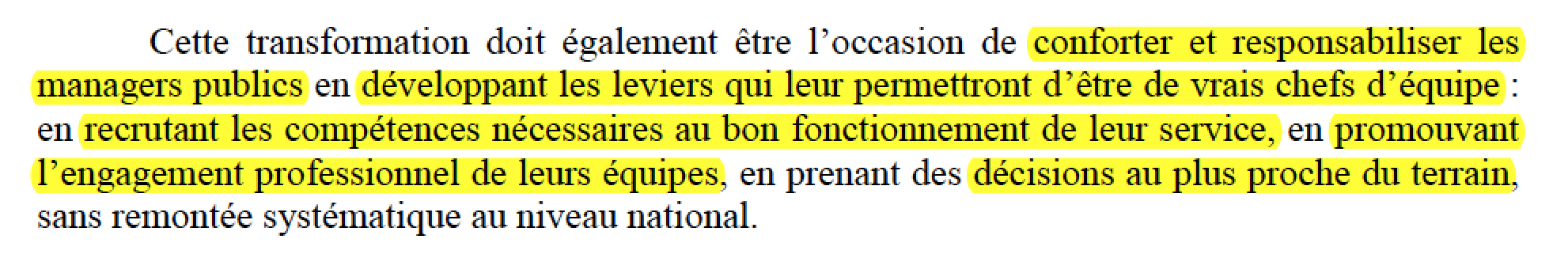 3
[Speaker Notes: 120000 poste de fonctionnaires en moins 70000 dans la FPT et 50000 dans la FPE]
Appliquer le « new Public management »
- dénigrer les statuts des fonctionnaires de l’ESR;
- Diminuer les salaires (gel du point d’indice) et augmenter les primes individualisées (PEDR, Rifseep, ) ;
Précariser les personnels (CDD, contrat sur projet, …) ;
Réduire les ressources financières et + de contrôle des intérêts extérieurs  au milieu académique (CA, HCERES, ANR, PIA, …);
déconsidérer  les recherches qui ne contribuent pas à la croissance économique à court terme (SHS, …);
Évaluer quantitativement, individuellement (bibliométrie, notation, …) afin de justifier les inégalités et la concentration des moyens;
Distraire les scientifiques avec les tâches chronophages et inutiles (dossier de réponse à appel à projet, description des retombées, évaluation des dossiers, rapport à 3 mois, 6 mois, 1 an, reports des temps passés, justifications de l’adéquation des dépenses, …)
4
situation nationale
Petite chronologie
……2006………………2007……2008……2009……2010…2011…2012…2013…2014…2015…2016…2017…2018…2019
Loi de Program-me Recherche
Loi LRU
SNRI
Grand Emprunt Investis-sement d’avenir
Loi Fioraso
PIA3
Loi ORE
Statuts expé
PIA2
PRES
COMUE
Idex
NCU
Plan Carrières
fusions
HCST
RTRA
PEEDR
Parcoursup
Associations
Labex
RTRS
Equipex
Alliances
CSRT
CPP
CIR
Université Cible
SratNES
Idefi
RCE
IRT
Carnot
ESPE
OSEO
Idex
Établissements expérimentaux
ANR
IHU
Fondations
EUR
HCERES
Isite
Pôle de compétitivité
AERES
Parcoursup 2
SATT
SAIC
CSR
SNR
BPI
COMUE expé
FUI
Opération Campus
Les 5 titres du projet de loi
Titre 1.	
Prérogatives des  instances de concertation et dialogue social

Titre 2.	
Les leviers managériaux pour une action publique plus efficace 

Titre 3.	
Transparence et  équité dans la gestion 

Titre 4.	
Favoriser la mobilité et accompagner les transition pro. En cas de réorganisation des services

Titre 5.	
renforcement de l’égalité professionnelle dans la FP
6
Les 5 titres du projet de loi
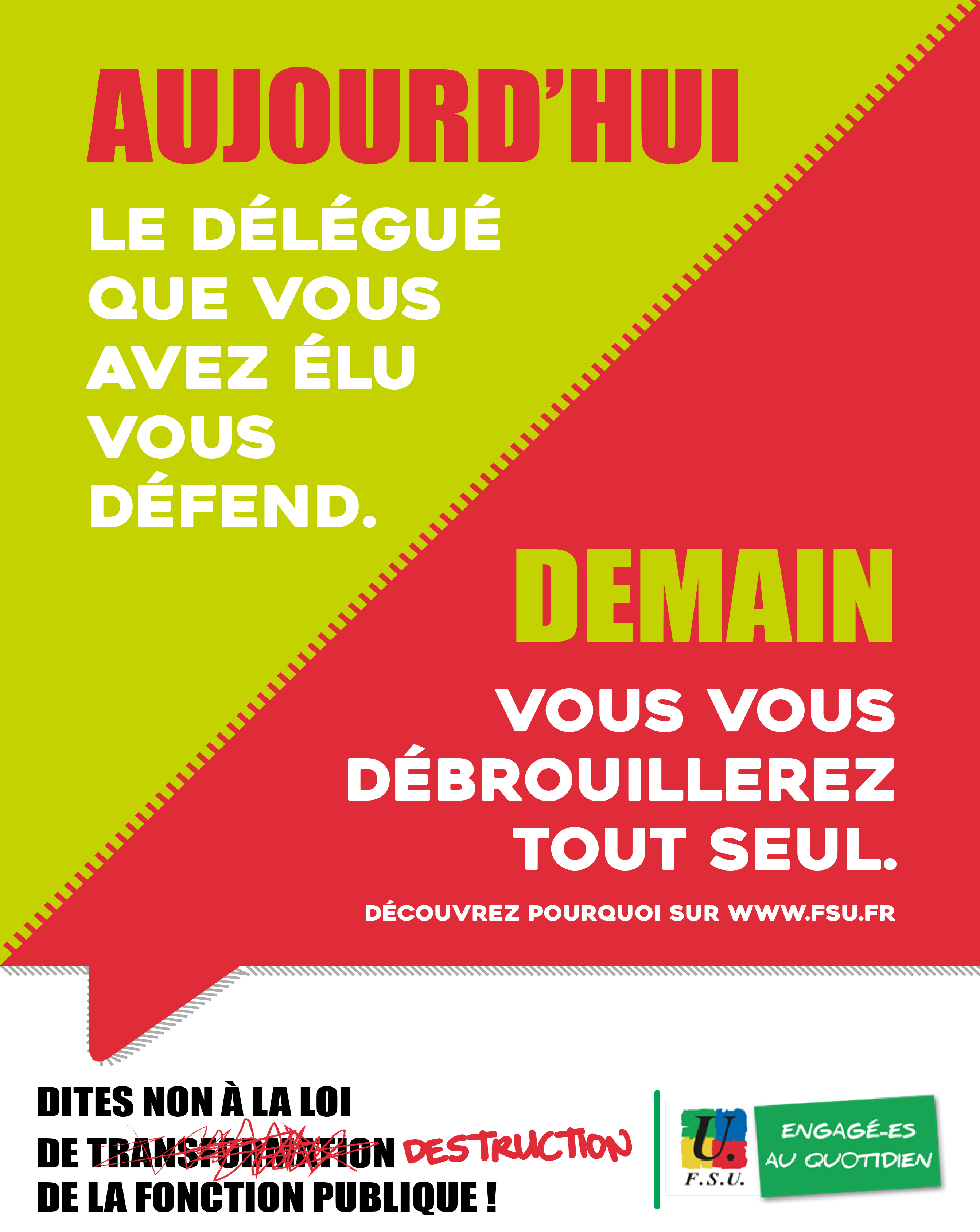 Titre 1.	Prérogatives des  instances de concertation et dialogue social 
Comité social d’administration (art.3)
Comité administrative paritaire (art.4) 
Recadrage par catégorie plutôt que par corps
Suppression de l’avis préalable aux mutations, aux avancements
Ordonnance (art.5)
Promouvoir la négociation dans la FP
7
Les 5 titres du projet de loi
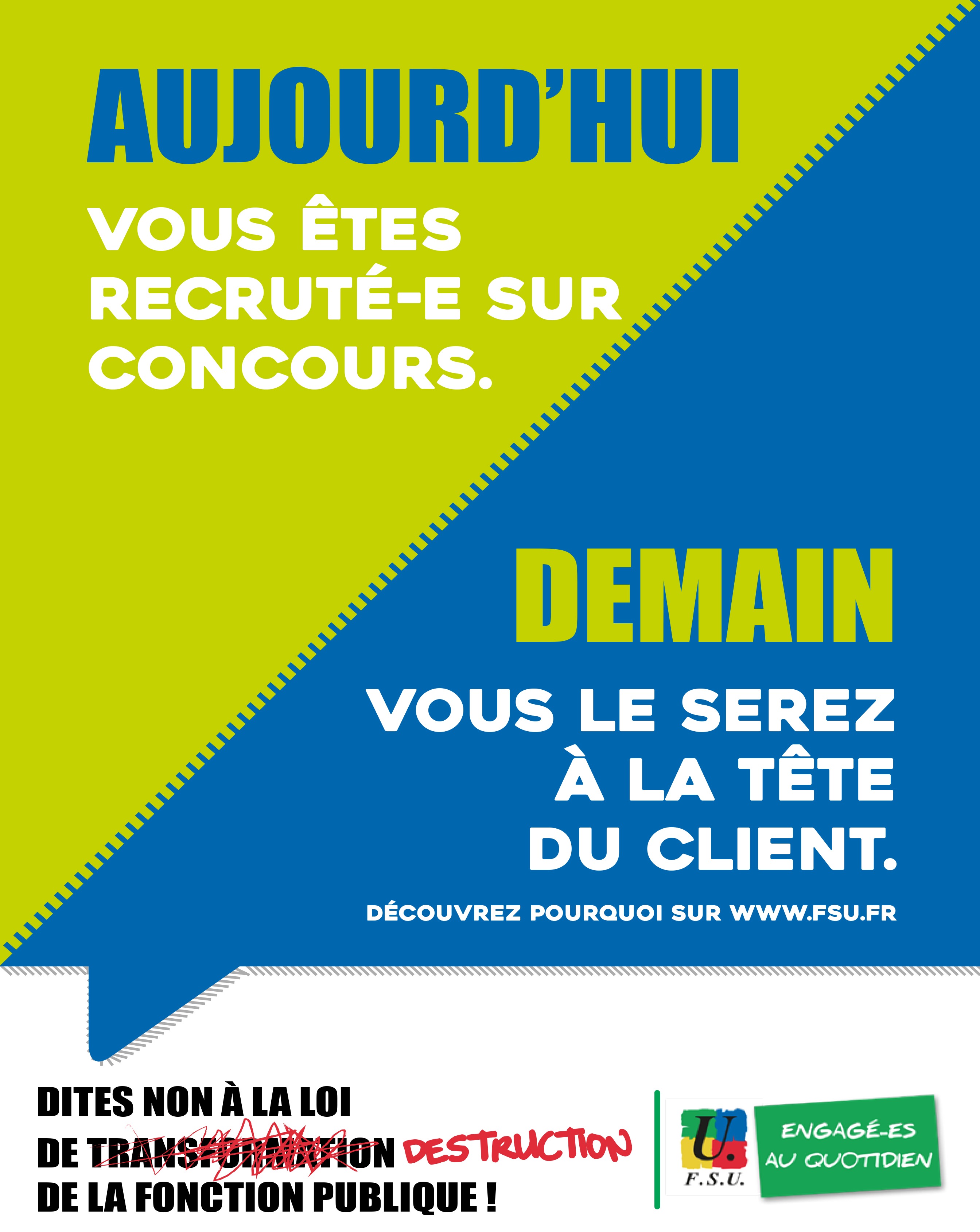 Titre 2.	Les leviers managériaux pour une
 	action publique plus efficace
Professionnalisation des procédures de 
recrutement sur contrat (art.6)
Ouverture à des non fonctionnaires de l’encadrement sup de la FP (art.7)
Création du contrat de projet de 1 à 6 ans (art.8)
Étendre la possibilité de recruter des contractuels cat. A, B et C (art.9)
Plus de notation mais un entretien professionnel annuel  (art.12)
CAP : uniquement pour la prévention, le traitement et l’accompagnement des situations individuelles complexes (art.14)
Modernisation et harmonisation des sanctions (art.15)
8
Les 5 titres du projet de loi
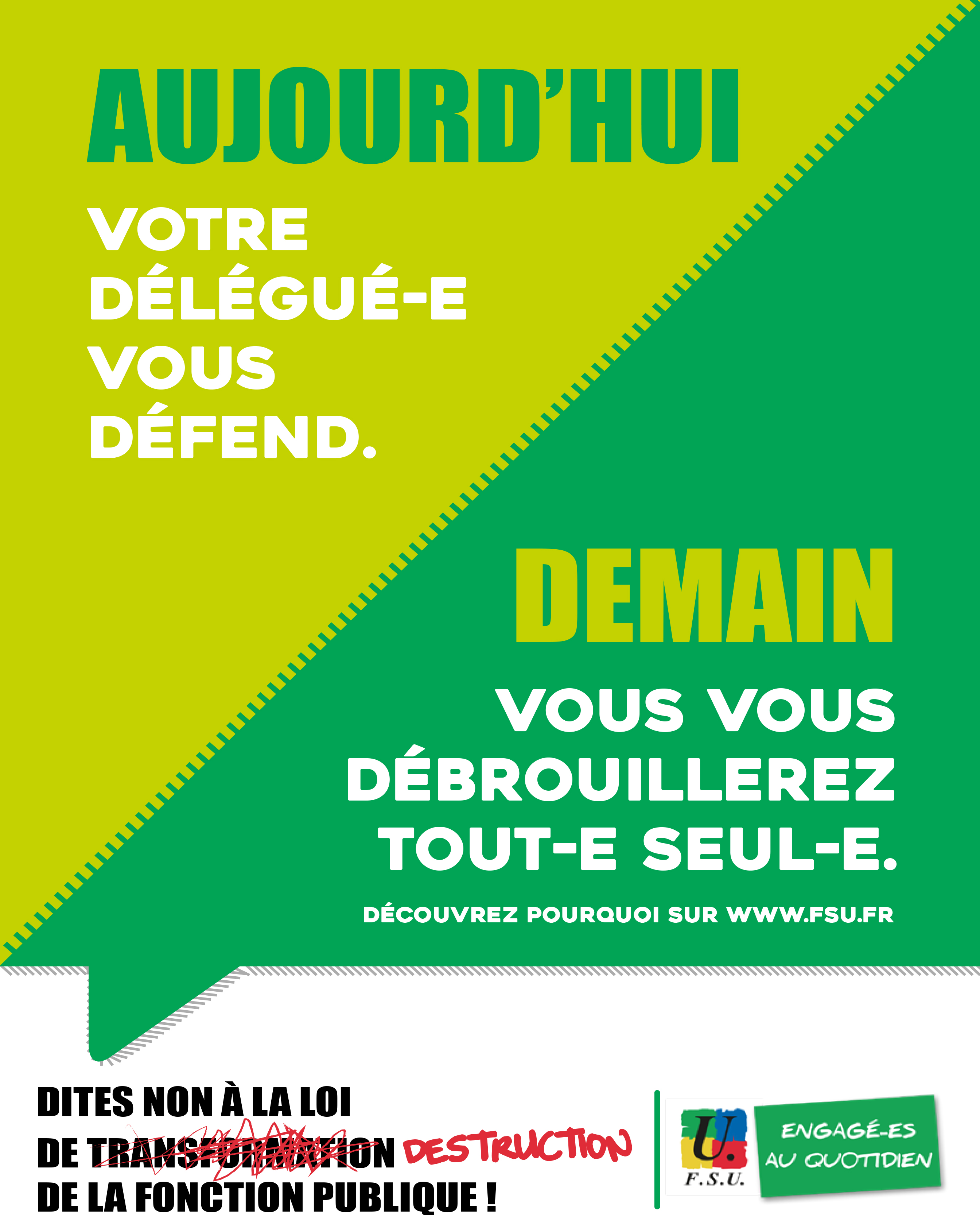 Titre 3.	Transparence et  équité dans la gestion 
Déontologie et fluidité entre les secteurs publics et privés (art.16)
CDFP
Contrôle déontologique de proximité
Ordonnances (art.17) 
Financement de la protection sociale complémentaire
Médecine de prévention, reclassement, congé maternité, paternité pour adoption, …
Harmonisation de la durée du travail dans la FP  (art.18)
9
Les 5 titres du projet de loi
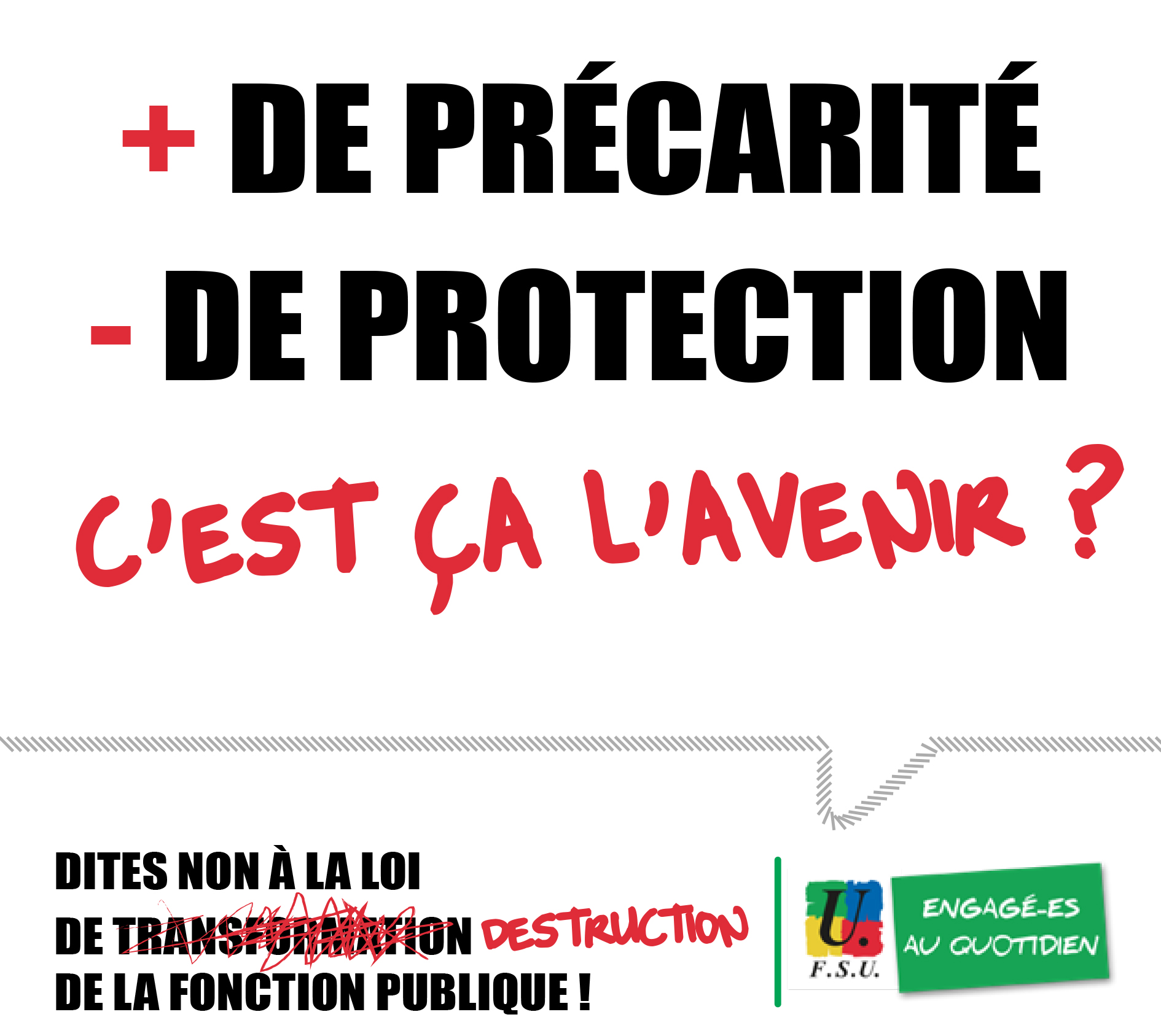 Titre 4.	  Favoriser la mobilité et accompagner
	les transition pro. En cas de réorganisation des services

Portabilité des droit du compte personnel de formation (art.21)
Ordonnances (art.22)
Formation  initiale et continues des agents (organismes , établissements, financements)
Mobilité entre PFE et FPH ou FPT pour les titulaires et les CDI (art.23, 24, 25)
Mécanisme de rupture conventionnelle, (art.26)
Accompagnement des agents dont l’emploi est supprimé (art.27)
Dans le même ministère, dans la même zone géographique, formation, mise en dispo
Accompagnement de l’administration dans la privatisation (art.28)
Détachement des fonctionnaires dans l’entreprise privée
10
Les 5 titres du projet de loi
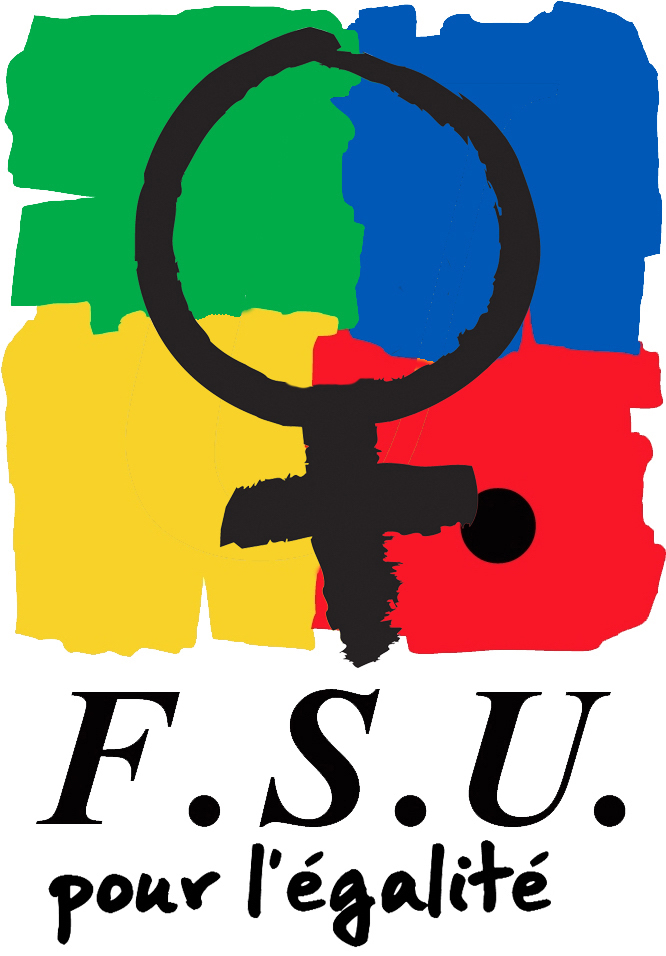 Titre 5.	renforcement de l’égalité pro. dans la FP
Nouvelles obligations (art.29)
Plan d’action de 3 ans avant 2020 (avec avis du CSA) / lutte contre les discriminations, aux rémunérations, promotions, avancement de grade
Dispositif de signalement des violences sexuelles,
		harcèlement, actes sexistes
Composition des jurys (art.31) 
Harmonisation, alternance, 
Médecine de prévention, reclassement, congé maternité, paternité pour adoption, …
Jour de carence suspendu pendant la grossesse (art.32)
Avancement pendant le congé parental (art.33)
Égalité de traitement et parcours pro. Des personnes en situation de handicap (art.34, 35)
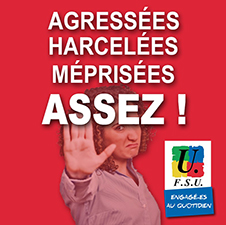 11
Les analyses de la FSU
Ce projet de loi est d’une extrême gravité pour les fonctionnaires mais aussi pour l’ensemble de la population,

Nous sommes toutes et tous usager·es
Hôpital, école, équipements sportifs, transports, énergie, culture, justice, …

C’est une logique budgétaire qui vise à réduire les services publics et précariser les agents : infirmièr·es, enseignant·es, pompiers, policier·es, …
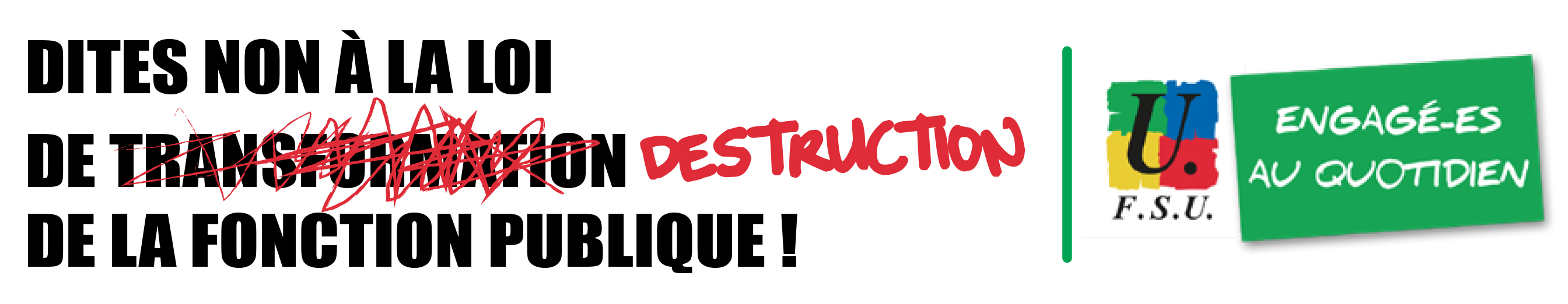 12
[Speaker Notes: Les services publics c’est le patrimoine de ceux qui n’en ont pas ! 
Les services publics pourraient être plus efficaces et mieux gérés avec plus de moyens, plus d’agents et des agents mieux formés!]
Les analyses de la FSU
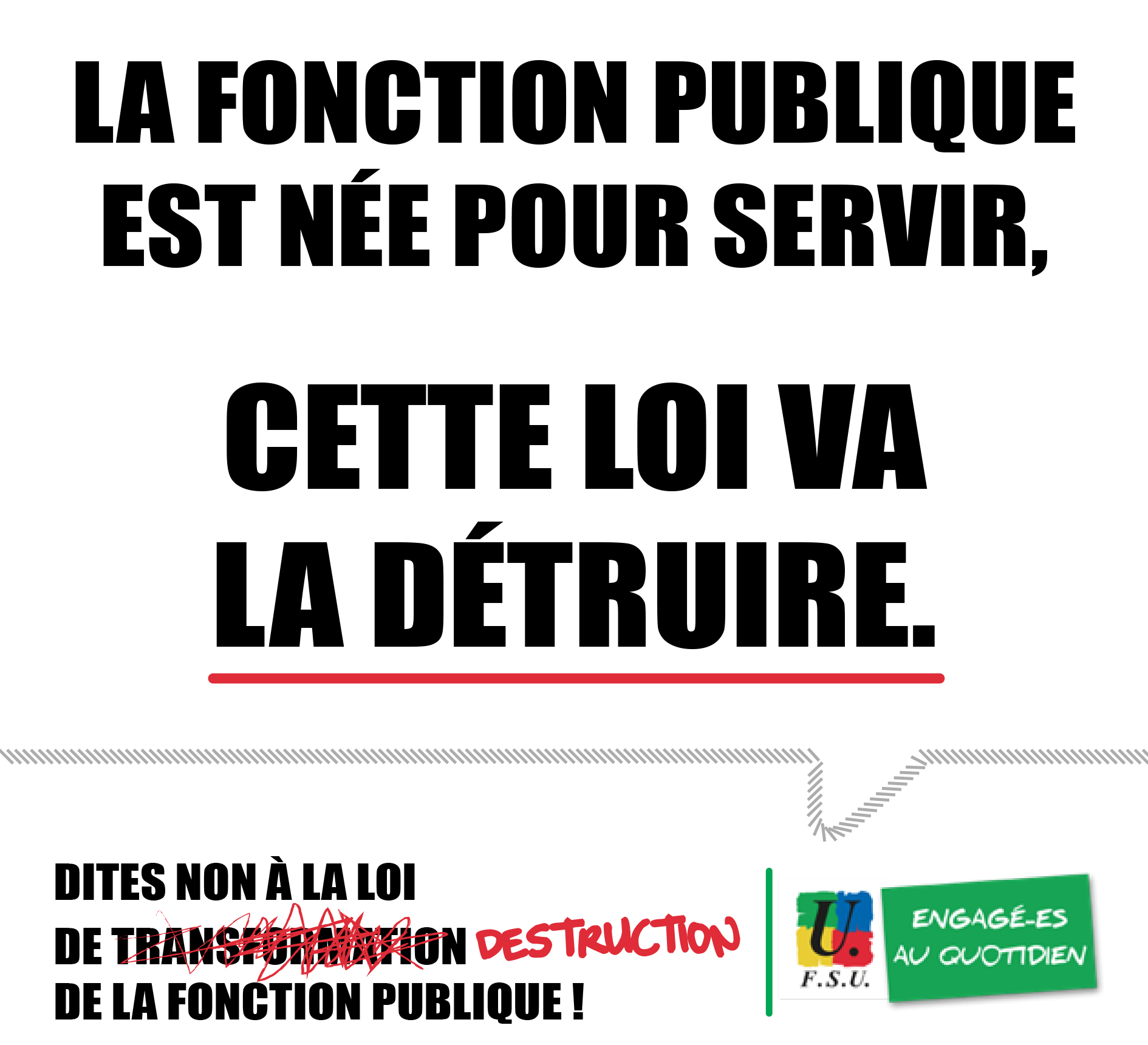 Ce que prévoit ce projet de loi

Des commissions paritaires vidées de leur substances. L’administration affecterait ou nommerait de manière unilatérale, en toute opacité, sans vérification des élus du personnel, sans contestation autre qu’un recours individuel devant l’administration et le TA
Remise en cause des CHSCT (prérogatives, moyens)
Recours accru au contrat et création du « contrat de projet »
Remise en cause des accords sur le temps de travail dans la FPT
Possibilité d’externalisation des services avec détachement dans le privé + rupture conventionnelles + mobilités imposées, …
Pour supprimer 120000 emplois d’ici 2022
13
Les conséquences dans l’ESR
LE DÉVELOPPEMENT DES CONTRATS DANS L’ESR : nous sommes détenteurs
du record national de précarité mais nous pourrions encore progresser !

RÉMUNÉRATION AU MÉRITE, UN PROGRÈS ? Souvent mérite varie, bien fol est qui s’y fie…
le mérite est chose variable. Il dépend :
des critères utilisés pour le définir,
de l’évaluateur ; s’il change, votre mérite peut aussi changer
des « concurrents » en présence ;
de votre capacité à le faire reconnaître, et de celle de votre rapporteur à mettre en avant votre dossier dans les commissions de promotions ;
du nombre de promotions ou primes possibles toujours fortement contraintes ;
Du contexte d’exercice (discipline, taux d’encadrement, moyens …)

RÉDUCTION DES PRÉROGATIVES AUX CAP ET AU CNU ! Vive le management ! Pour leur promotion, les collègues seraient laissés seuls face aux arbitraires locaux ou hiérarchiques.
pour les PRAG et PRCE, les promotions prononcées au niveau de leur établissement par la direction de l’université et transformant les collègues en concurrents directs ;
le CNU pourrait être dessaisi des procédures de promotion des EC et se réduirait alors à une instance de recours : fin du contingent de promotions CNU.
14
[Speaker Notes: Le décret CNU lui confère les  compétences dévolues aux CAP pour les procédures d’avancement de grade.]
Les luttes à construire et à gagner
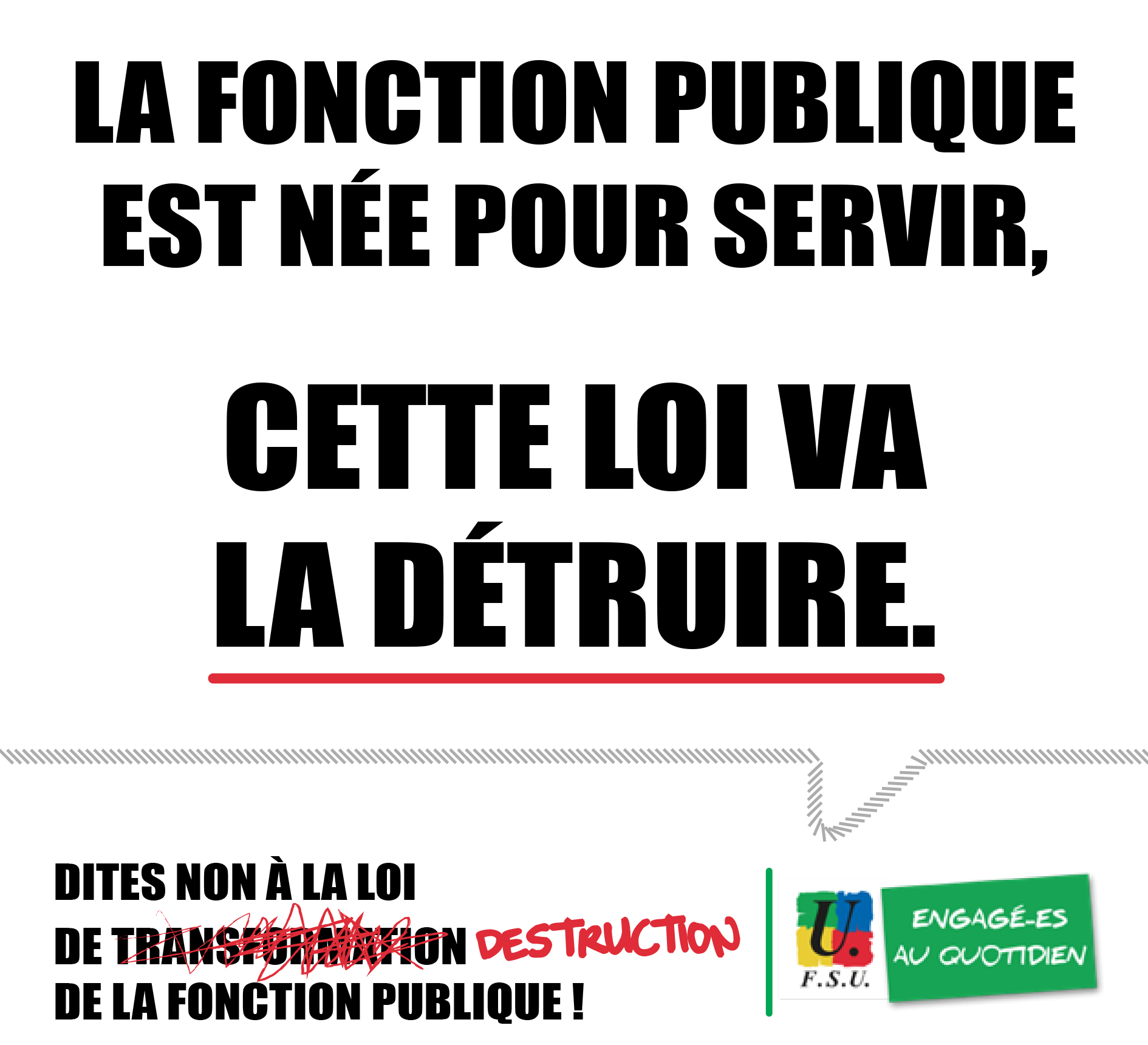 les 1er mai et 9 mai seront des temps d’action, de grève et de manifestation contre le projet de destruction de la fonction publique
Soyons au rendez-vous !
15
[Speaker Notes: Le statut : qualification (égalité sur l’ensemble du territoire), responsabilité (qualité), indépendance (intérêt général), stabilité (continuité du SP)]